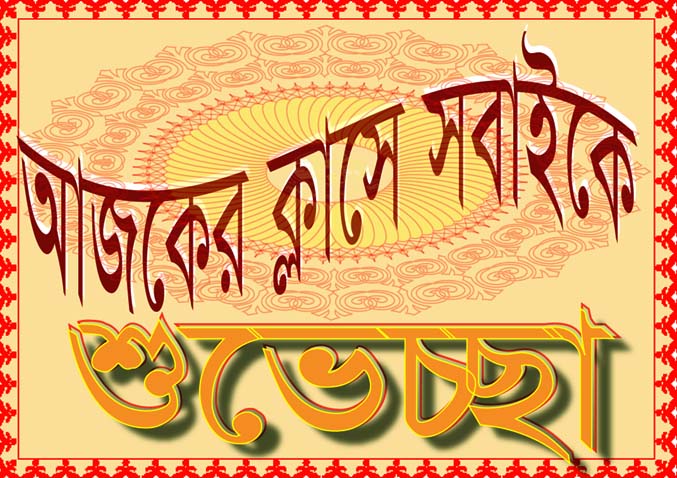 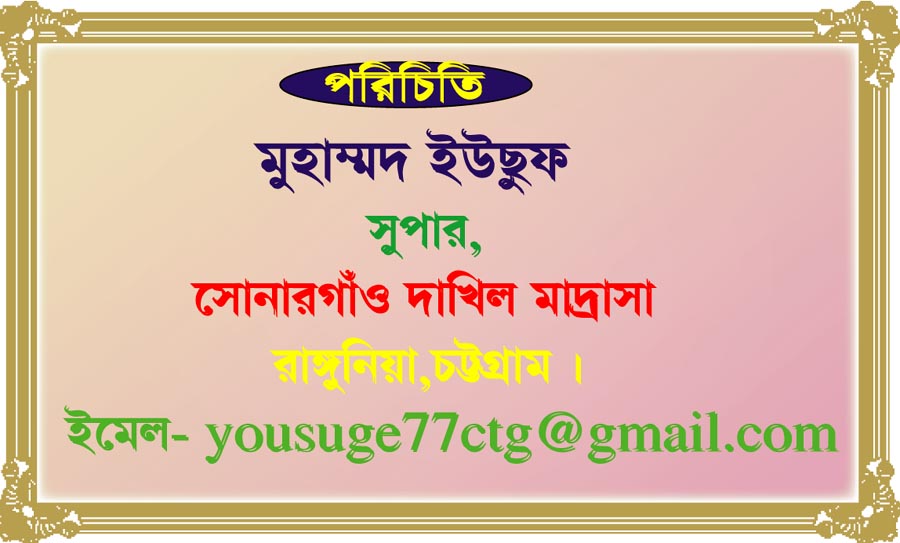 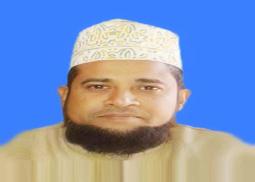 পাঠ পরিচিতি
শ্রেণি-দাখিল ৬ষ্ঠ
   বিষয়ঃ বাংলা
   অধ্যায়ঃ প্রথম
   মর্যাদা বজায় রেখে 
   যোগাযোগ করি
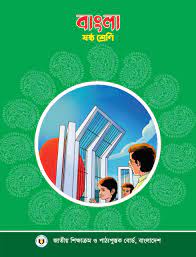 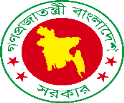 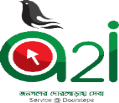 প্রিয় শিক্ষার্থীরা ,
তোমাদেরকে নতুন বছরের শুভেচ্ছা । তোমরা ইতোমধ্যে তোমাদের শিক্ষা জীবনের একটি গুরুত্বপূর্ণ পর্যায় ‘প্রাথমিক শিক্ষা’ পার করে মাধ্যমিক পর্যায় শুরু করতে যাচ্ছ। এটি নিঃসন্দেহে একটি উল্লেখযোগ্য ব্যাপার। 
বইটি এমনভাবে তৈরি করা হয়েছে, যাতে ষষ্ঠ শ্রেণির শিক্ষার্থীরা প্রমিত বাংলা ভাষায় ভালো ভাবে যোগাযোগ করতে শেখে । বিষয়টি মাথায় রেখে পাঠ্যবইয়ের বিন্যাস ঠিক করা হয়েছে এবং পাঠ নির্বাচন করা হয়েছে।শিক্ষার্থীরা যাতে নিজেরাই নিজেদের ভাষাদক্ষতা বাড়াতে পারে সে জন্য কিছু কৌশল ও কাজ যোগাযোগ করা হয়েছে। এ বইয়ের মাধ্যমে মানসম্মত ভাষা শেখার পাশা পাশি শিক্ষার্থীরা বাংলা ভাষার প্রধান লেখকদের লেখার সঙ্গেও পরিচিত হতে পারবে । শিক্ষার্থীদের সঙ্গে পাঠের যোগাযোগ ঘনিষ্ঠ করতে ভাষা ব্যবহারে কথোপকথনের ভঙ্গি ব্যবহার করতে পারবে। ।
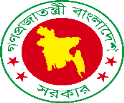 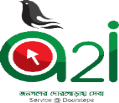 নীচের ছবি গুলোর প্রতি  আমরা লক্ষ্য করি
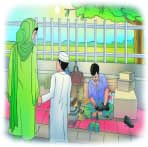 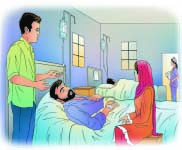 মায়ের সঙ্গে ছেঁড়া জুতা সেলাই করাতে গিয়েছে।
হাসপাতালে অসুস্থ আত্মীয় ভর্তি হওয়াতে বাবার সঙ্গে তাঁকে দেখতে গিয়েছে
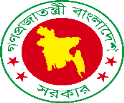 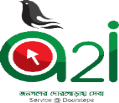 নীচের ছবি গুলোর প্রতি  আমরা লক্ষ্য করি
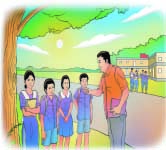 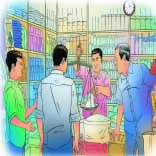 কয়েকজন বন্ধু স্কুল থেকে বাসায় ফিরছি । 
একজন অপরিচিত লোক আমাদের কাছে 
এসে ঠিকানা জানতে চাইলেন।
বাড়ির পাশের দোকানে এসেছি কিছু জিনিস  পত্র কিনতে । দোকানদারের সাথে কথা বলছি ।
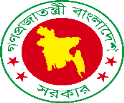 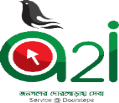 ভিডিওটি মনোযোগ সহকারে দেখ-
ভিডিও
ভিডিওটি দেখে তোমরা কী বুঝলে?
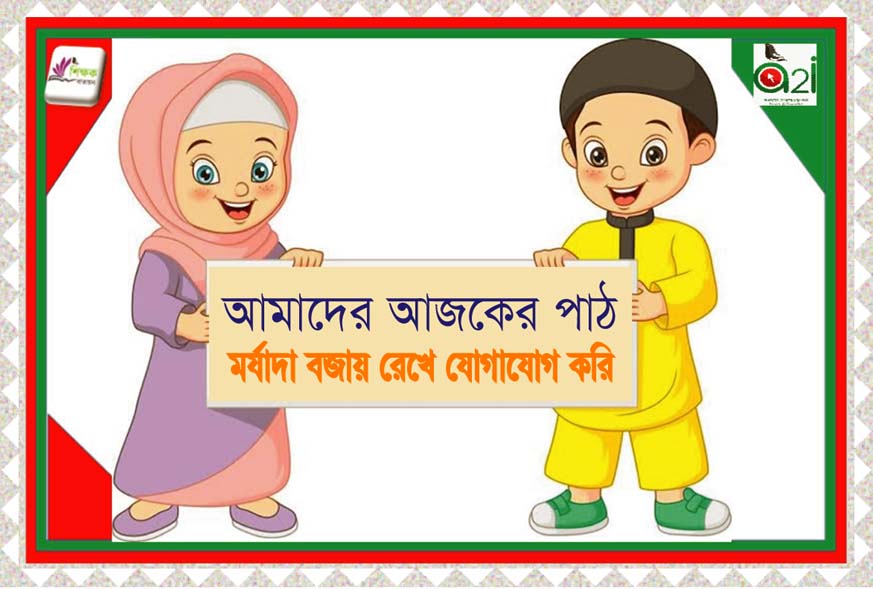 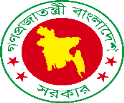 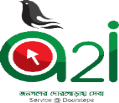 শিখনফল…
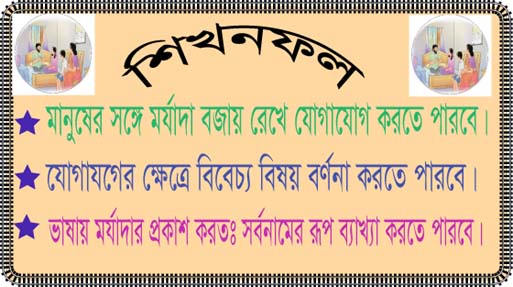 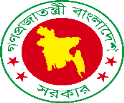 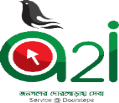 যোগাযোগের ক্ষেত্রে বিবেচ্য
বিভিন্ন পরিস্থিতিতে মর্যাদা বজায় রেখে যোগাযোগের  ক্ষেত্রে যে সব বিষয় বিবেচনায় রাখা উচিত বলে তোমার মনে হয়, সে গুলো নিচে লেখো ।
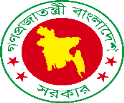 ভাষায় মর্যাদার প্রকাশ
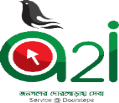 তুমি যে ভাবে পরিবার এবং পরিবারের বাইরের মানুষের সাথ যোগাযোগের করো , সে অনুযায়ী নিচের ছকটি পূরণ করো । পূরণ করা ছকের মিল-অমিল নিয়ে সহপাঠীর সাথে আলোচনা করো ।
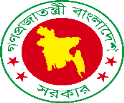 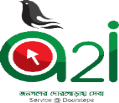 একক কাজ
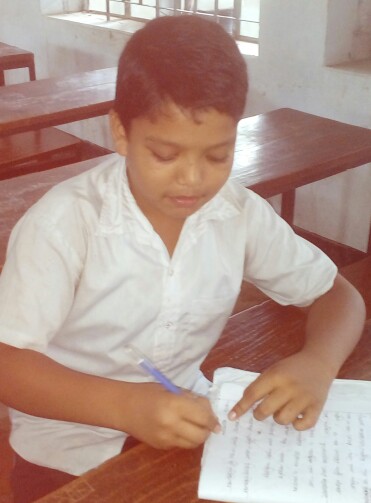 মর্যাদা বজায় রেখে যোগাযোগের ক্ষেত্রে যে সব বিষয় বিবেচনায় রাখা উচিত তা লেখো।
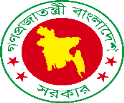 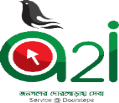 নিচের বাক্যগুলোদেখো। বাক্যগুলোতে কোন কোন শব্দে পরিবর্তন হয়েছে তা চিহ্নিত  করো
তুমি কেমন আছ?
সে কেমন আছে?
তুই কেন আছিস?
তিনি কেমন আছেন?
ও কেমন আছে?
আপনি কেমন আছেন?
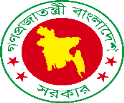 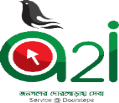 সর্বনামের রূপ
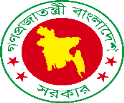 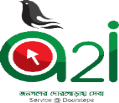 দলীয় কাজ
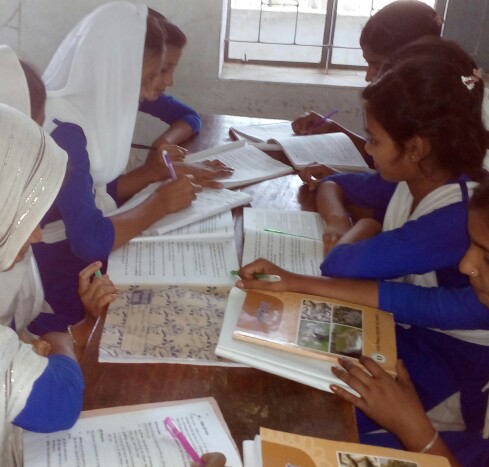 পরিবার এবং পরিবারের বাইরের মানুষের সাথে যোগাযোগের করা হলে আমাদের করণীয় কী?
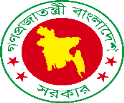 সর্বনাম ও ক্রিয়া দিয়ে বাক্য তৈরি
নিচের ছকের সর্বনাম অনুযায়ী যেকোন ক্রিয়া ব্যবহার করে বাক্য তৈরি করো।
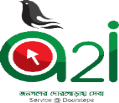 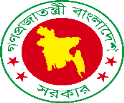 বিভিন্ন পরিস্থিতিতে যোগাযোগ ক্ষেত্র
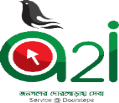 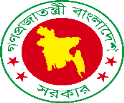 মূল্যায়ন
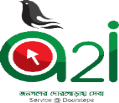 ১। পাঠ্যবইয়ের আলোকে পরিস্থিতি -১ এ পরিবারের সবাই মিলে কিসের 
কথা বলেছে?
         ক. বইয়ের কথা (খ) গানের কথা (গ) সারাদিনের কথা।
২। পাঠ্যবইয়ের আলোকে পরিস্থিতি -২ এ মায়ের সঙ্গে কোথায় গিয়েছে?
         ক. মুদির দোকানে (খ) মুচির দোকানে (গ)ঔষধের দোকানে।
৩। পাঠ্যবইয়ের আলোকে পরিস্থিতি -৩ এ হাসপাতালে কে ভর্তি হয়েছেন?
         ক. আত্মীয় (খ) বাবা (গ) মামা।
৪। পাঠ্যবইয়ের আলোকে পরিস্থিতি -৪ এ বাড়ীর পাশের দোকানে কার 
সাথে কথা হচ্ছে?
         ক. লোকজনের সাথে (খ) চাচার সাথে (গ) দোকানদারের সাথে।
৫। পরিস্থিতি -৫ এ একজন অপরিচিত লোক কি জানতে চাইলেন?
         ক. ই-মেইল (খ) ঠিকানা (গ) যোগাযোগ।
৬। পরিস্থিতি -৬ এ শ্রেণি শিক্ষক কার সাথে ফোন করেছেন?
        ক. বাবা-মায়ের সাথে (খ) ভাই-বোনের সাথে (গ) শিক্ষার্থীর সাথে।
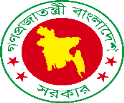 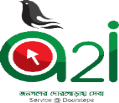 বাড়ীর কাজ
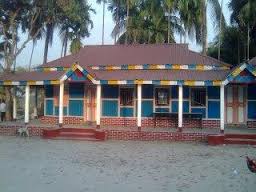 ভাষার মর্যাদা প্রকাশের আলোকে তোমার পরিবার ও পরিবারের বাইরের মানুষের সাথে এবং যোগাযোগের ক্ষেত্রে মিল-অমিল নিয়ে সহপাঠীর সাথে আলোচনা করে লিখে নিয়ে আসবে।
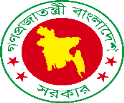 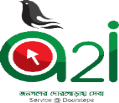 ধন্যবাদ 
সবাইকে
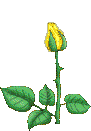 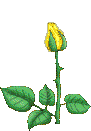 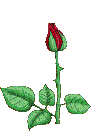 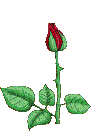